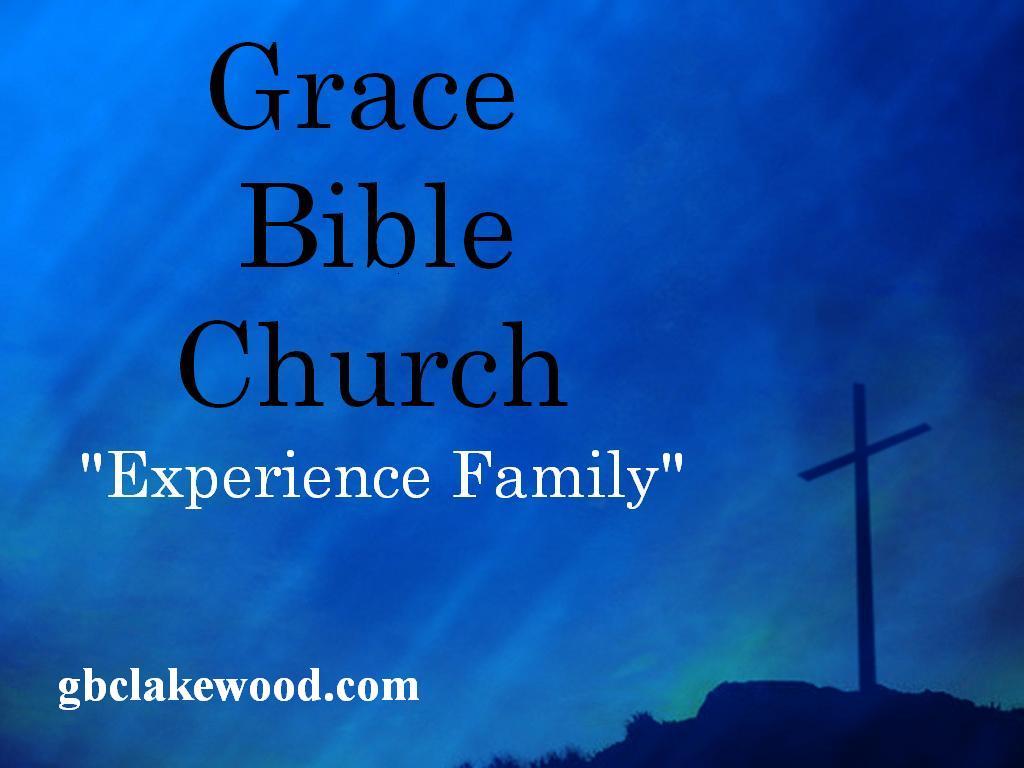 Tuning Up By Tuning In To God
[Speaker Notes: Next week is Thanksgiving it is one of the highest travel weeks of the year. Many people will drive 100’s of miles to get where they are going. Most will make it without incidence. Some will break down and be stranded. Some will be repairing there vehicle along side the road fixing what would have been easier to fix  before the journey began. Most people take the time to look at there vehicle to get a “tune up”
This morning before we start our next journey I want to look at what it looks like for us to do a spiritual tune up.]
Check Your Batteries
Are We Staying Charged
Replace / Re-Man When Necessary
  ( Fresh Start )
[Speaker Notes: When do you check Your Battery
Are We Staying Charged – What is you alternator where is your steady supply of energy
Staying Charged
           - Minister -
           - Word of God
           - Prayer
           - Fellowship with other believers
Replace / Re-Man
              Batteries go bad when, after time , dirt, debris, and  contaminates short out the process 
            - recognize the contamination 
            - Clean or remove the contaminates 
	- Ask God to revel and remove toxins from your life 
	- Replace evil, mediocre, stagnate with positive and uplifting]
Check Your Timing
Put First Things First
Are You Running On All Cylinders
Are You Fighting Against Yourself
[Speaker Notes: When do we check our timing

Timing determines which cylinder firers at which time
What happens first – set priorities  God – Others - Self 

Timing will make you skip cylinders (misses) what is in your life making you miss change it even if you need help

Cylinders need to fire in specific order, (firing order) 1-8-4-3-6-5-7-2, to maximize  power out put. 
       - It causes the crank shaft the ability to spin with power and efficiency
       - If it is out of time it can cause cylinders to fight against them selves and even thwart or stop the engine.
If you have ever driven a vehicle the has slipped / jumped time you know how horrible it can be it can even destroy the engine

Prioritize   Adjust   Run]
Check Your Anti-freeze
Check Your Heart
Watch Your Ego 
Hold Tour Tongue
[Speaker Notes: When do you check your Anti-freeze
Eph 4:29
 Let no corrupt word proceed out of your mouth, but what is good for necessary edification, that it may impart grace to the hearers. 30 And do not grieve the Holy Spirit of God, by whom you were sealed for the day of redemption. 31 Let all bitterness, wrath, anger, clamor, and evil speaking be put away from you, with all malice. 32 And be kind to one another, tenderhearted, forgiving one another, even as God in Christ forgave you.]
Check Your Fuel
Lost Love
Lost Joy
Lost Sensitivity To God
[Speaker Notes: 1. Lost Love—Revelation 2:4—Jesus wants us to keep that first love relationship alive. It is so easy to move from relationship to rituals. At first someone’s relationship with the Lord is from the heart, but in time there is a danger of it becoming performance based, do this, don’t do this, serve here, serve there. Jesus says, don’t let your love leak out, don’t let that pure water slip out through the cracks.

2. Lost Joy—Psalms 51:12—if you were to give a definition of a new convert, the word would be exhilarated. They are cram packed with joy, the joy of salvation. It is so sad when someone’s joy leaks out. They have no fulfillment left in serving God. The joy of the Lord is our strength. Don’t lose your joy in the Lord, be excited that your name is written down in the book of life.

3. Lost Sensitivity to God—Hebrews 3:8—the next concern in our spiritual walk with God, is that we be sensitive to God’s voice, His leading in our lives. This world has a natural way of hardening the heart, it takes special care to keep your heart and spirit in tune with God. It got so bad for Israel, that even though they were seeing the miracles of God, they still were hard toward God.]
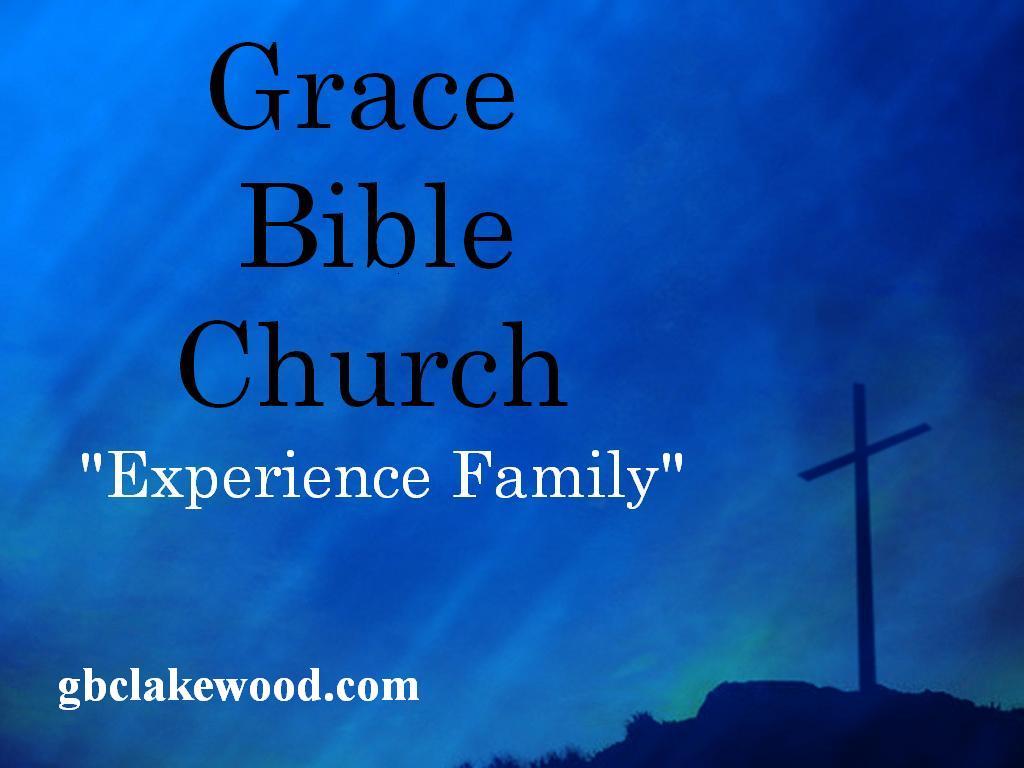